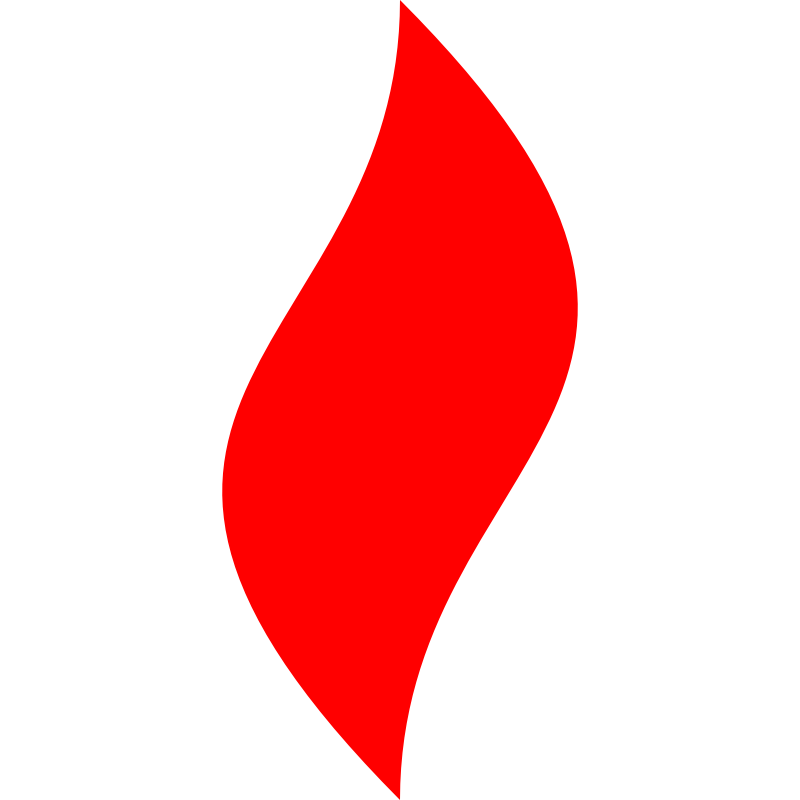 点燃
品牌私域运营中心
一次满足三个需求
   部门：软件运维
 姓名：黄嘉晖
花名：黄金
最专业的品牌私域运营服务商
帮你管理最有价值的用户资产
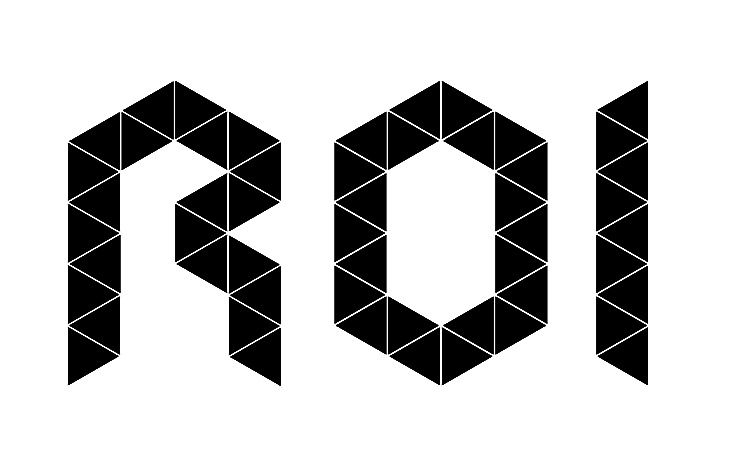 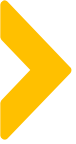 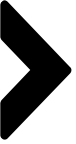 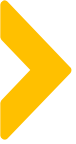 目录
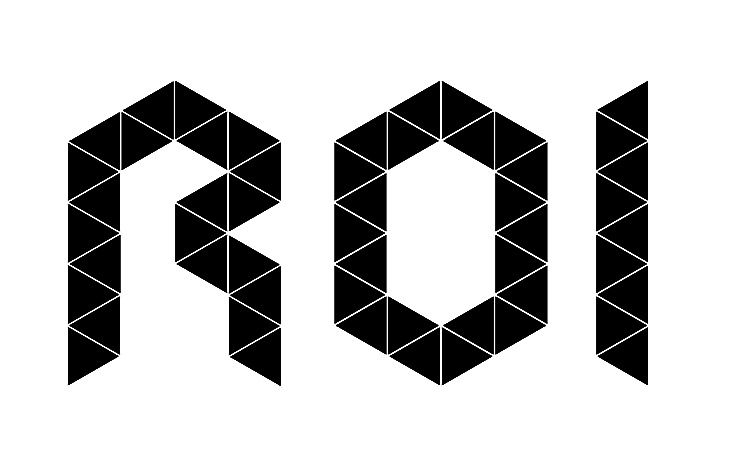 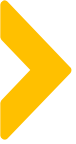 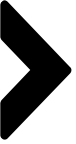 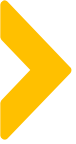 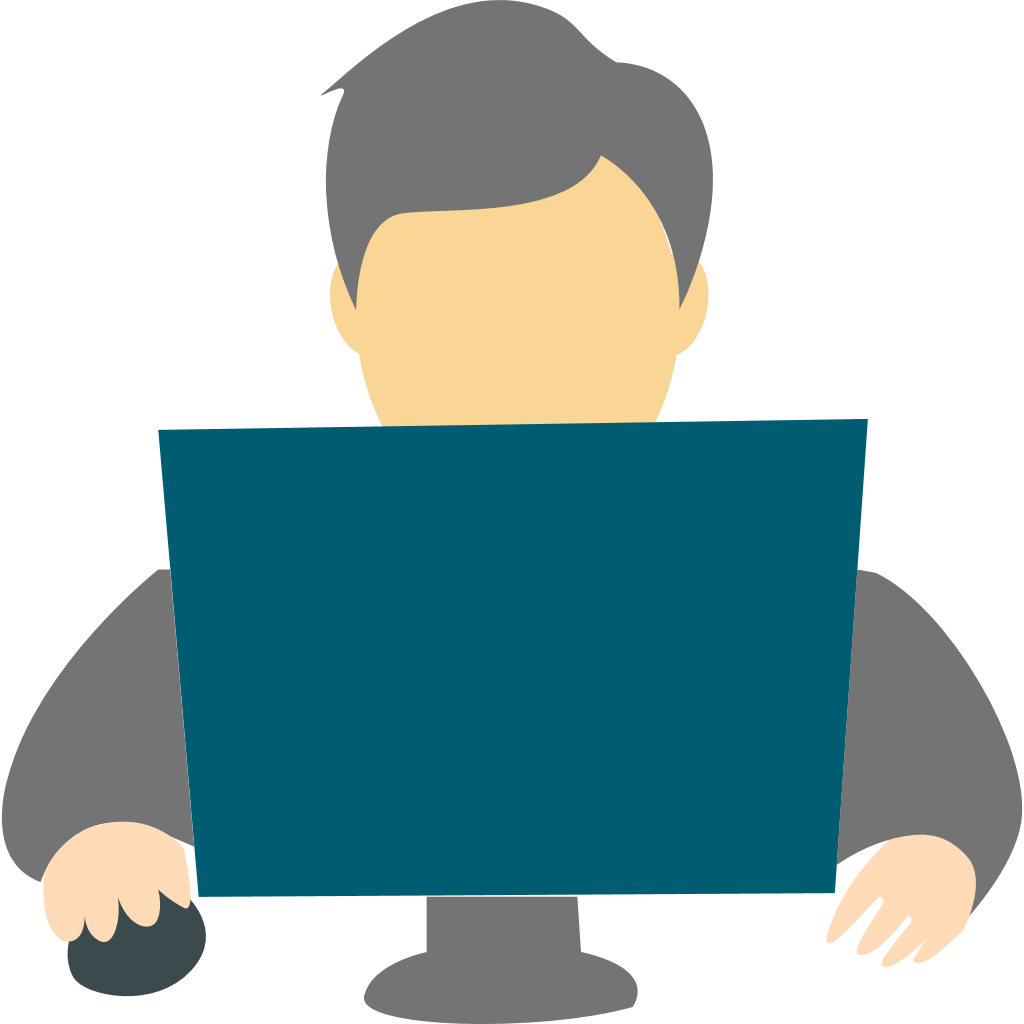 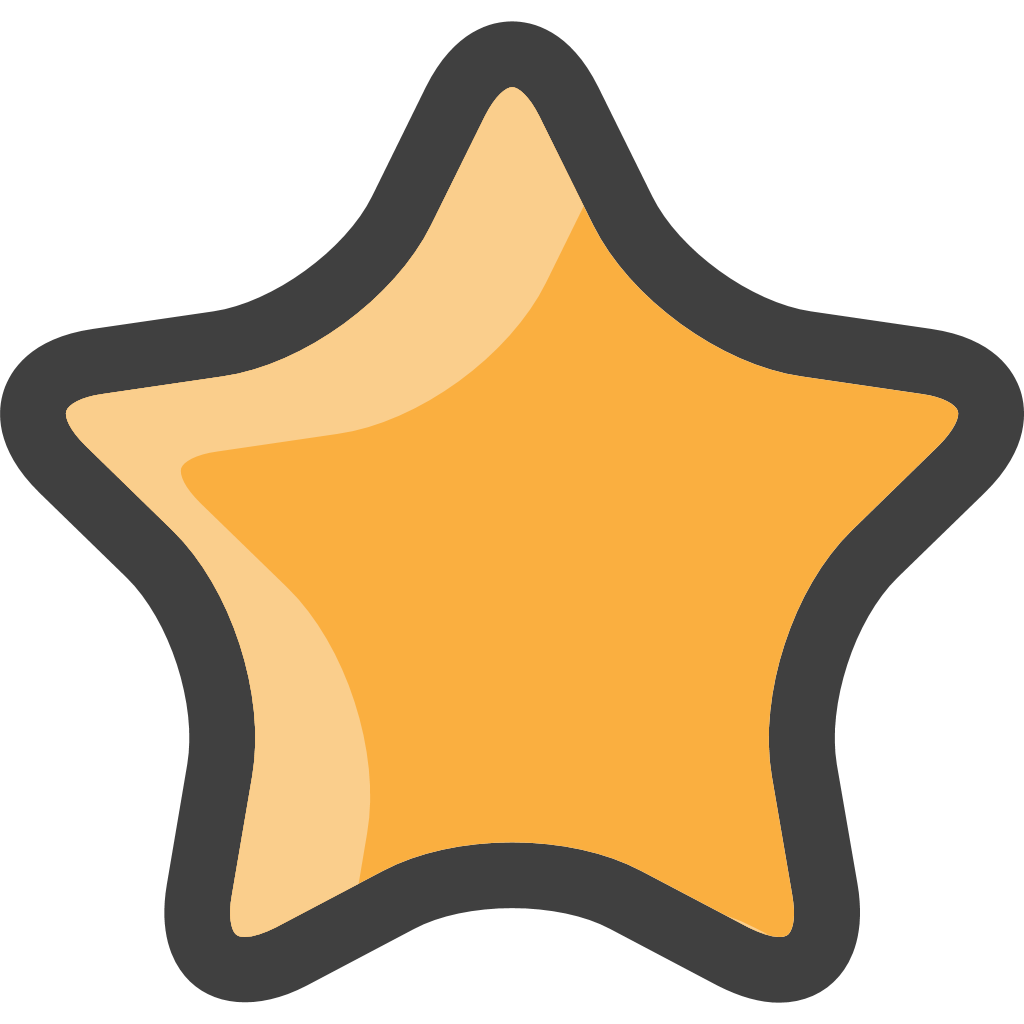 ”置顶”+”标星”
案例目标
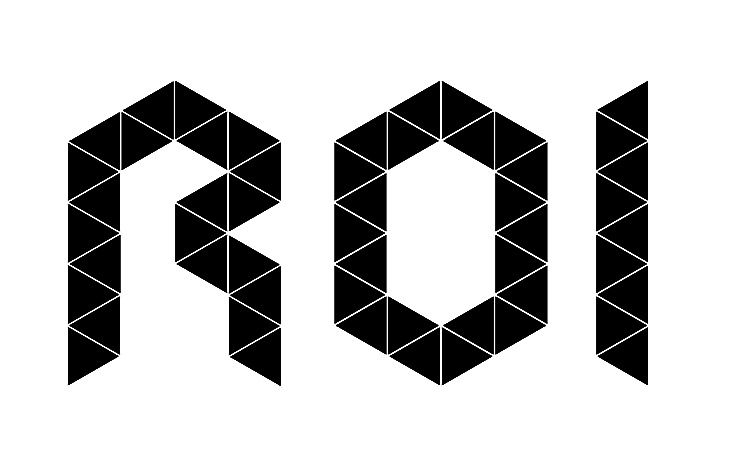 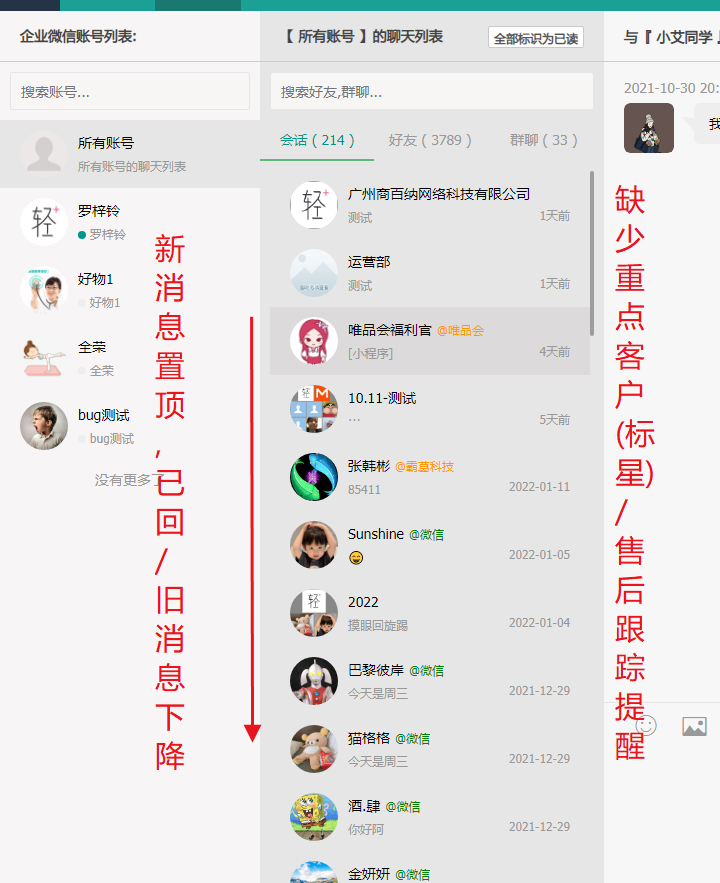 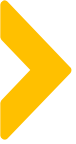 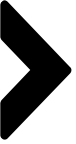 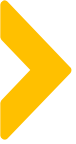 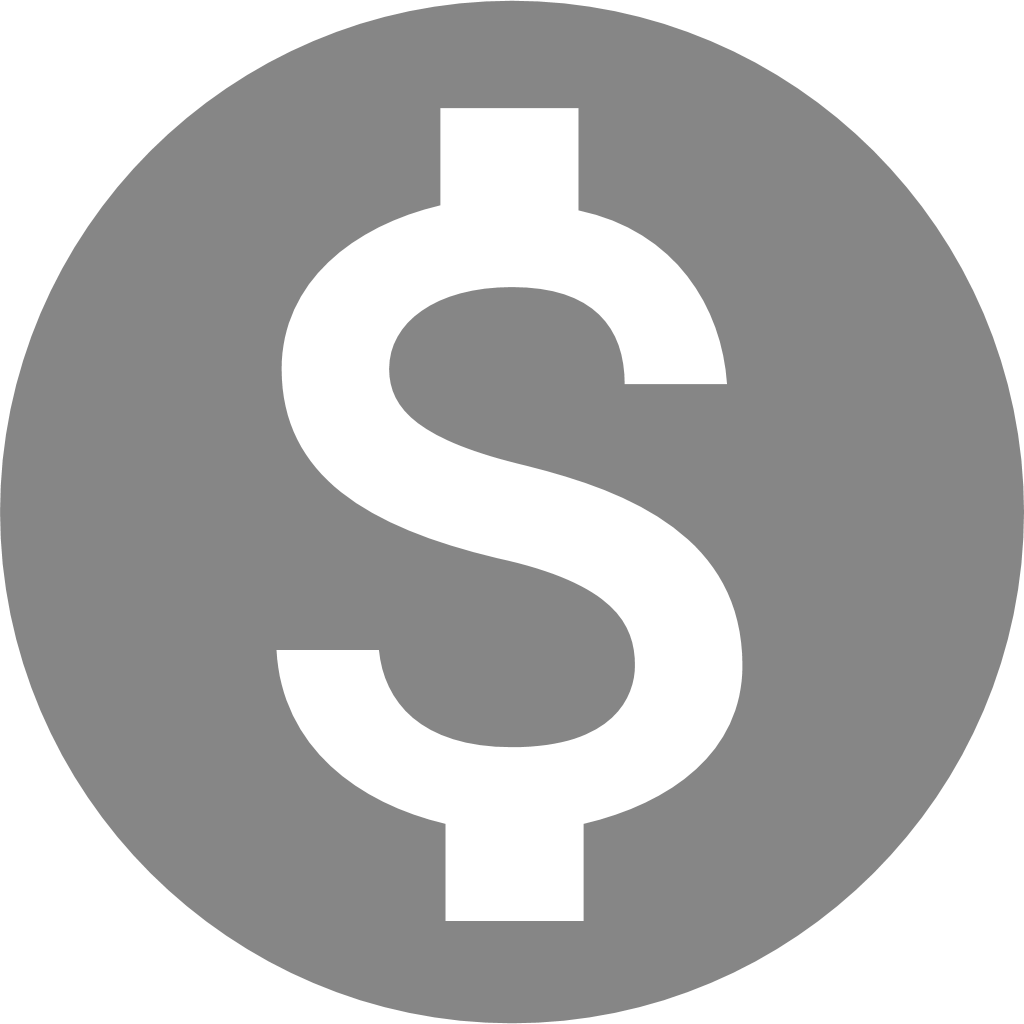 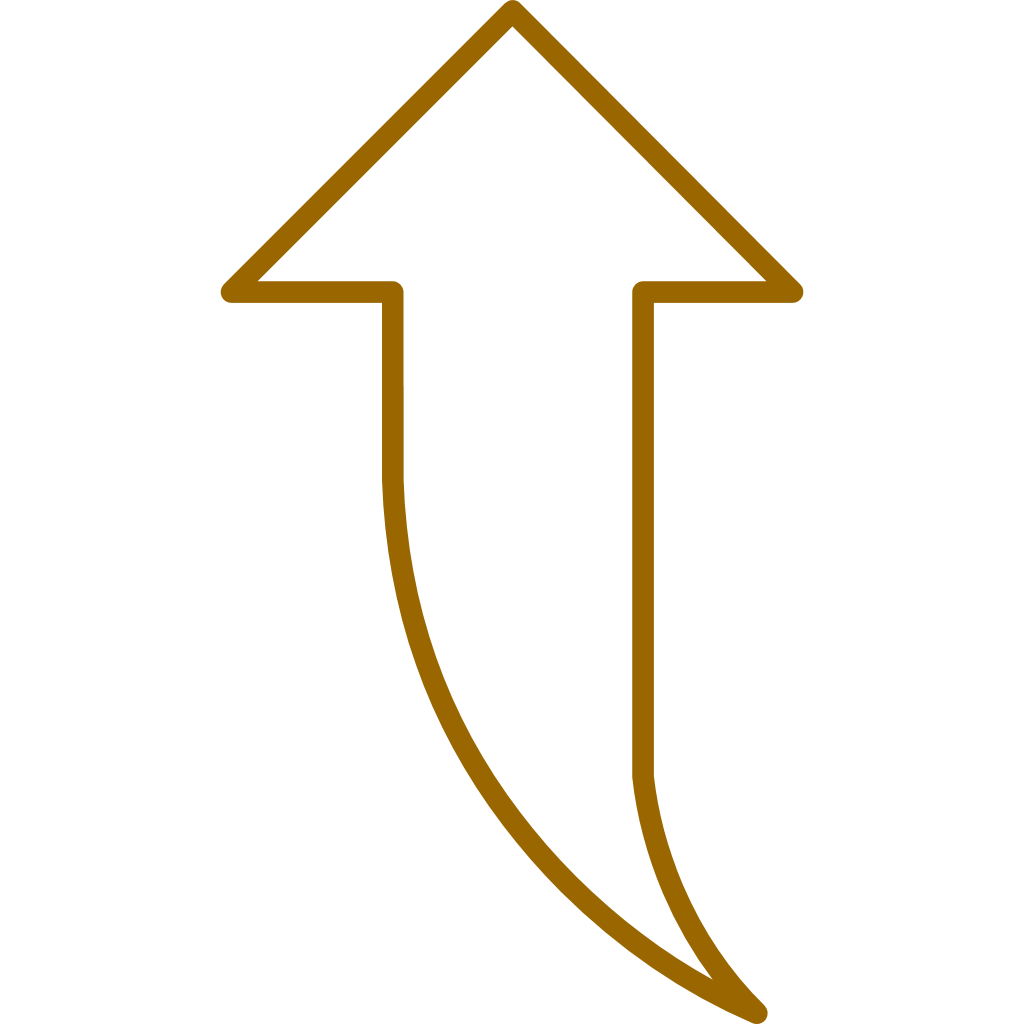 案例背景
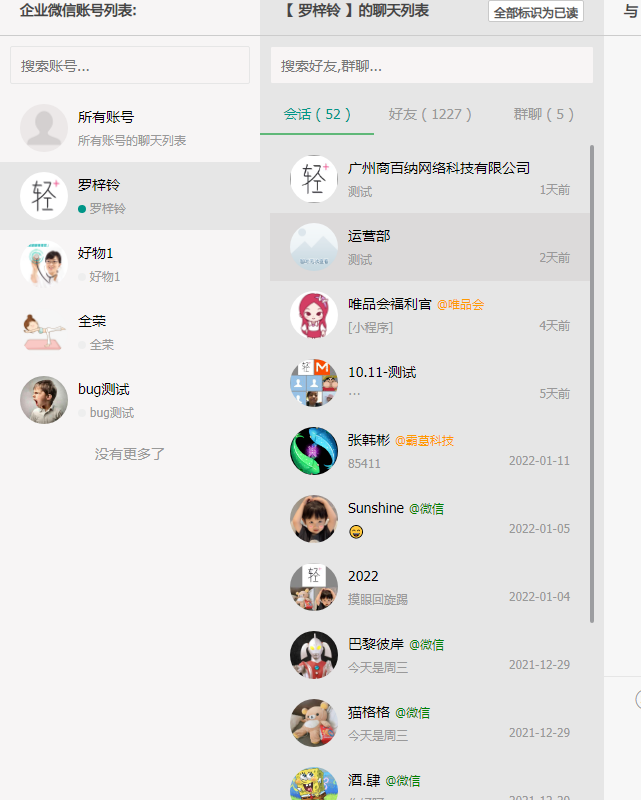 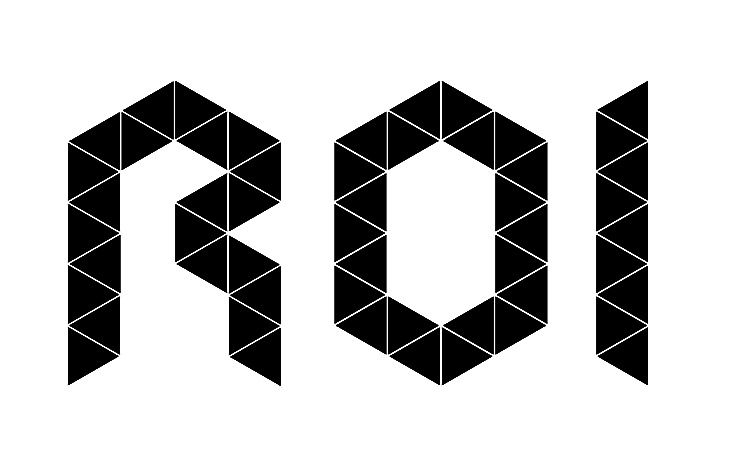 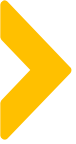 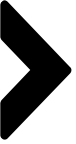 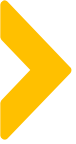 1.会话类型:难区分

2.回复状态:混乱

共性:乱
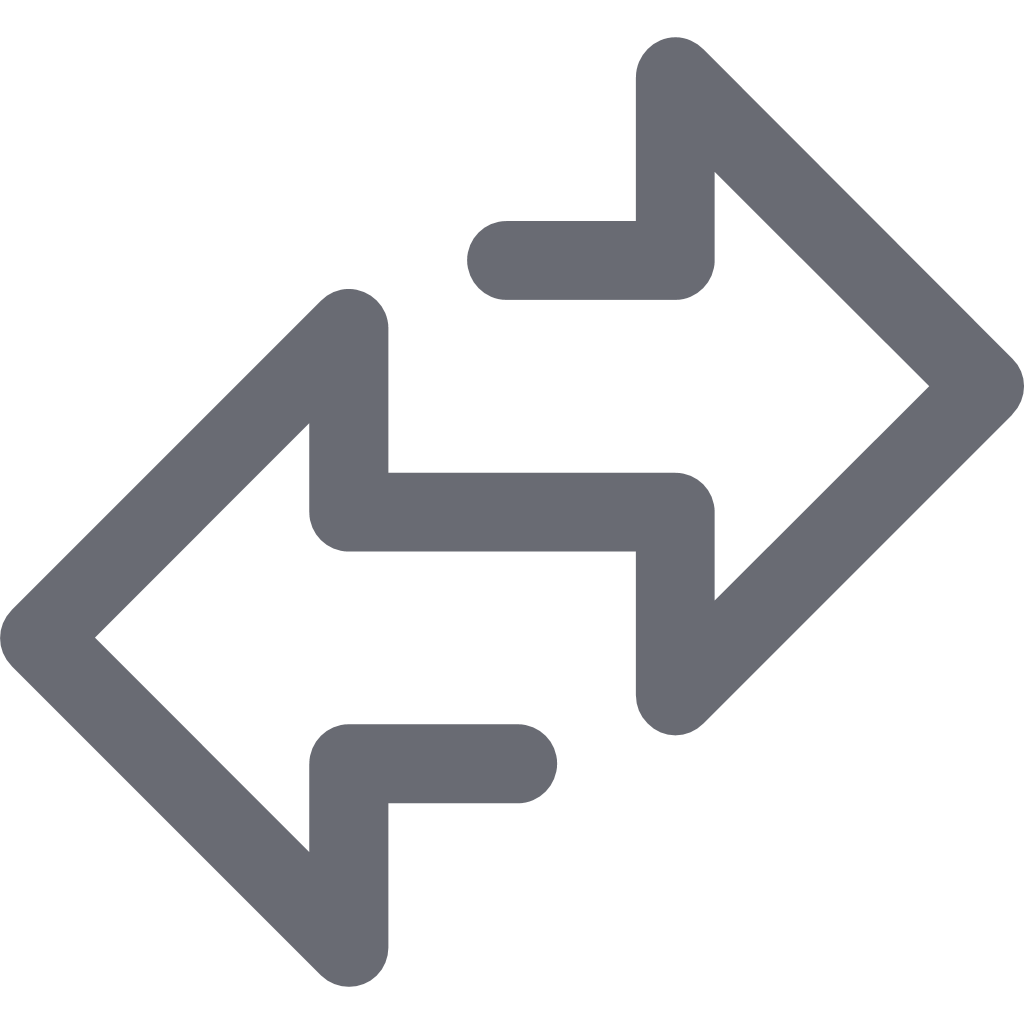 案例背景
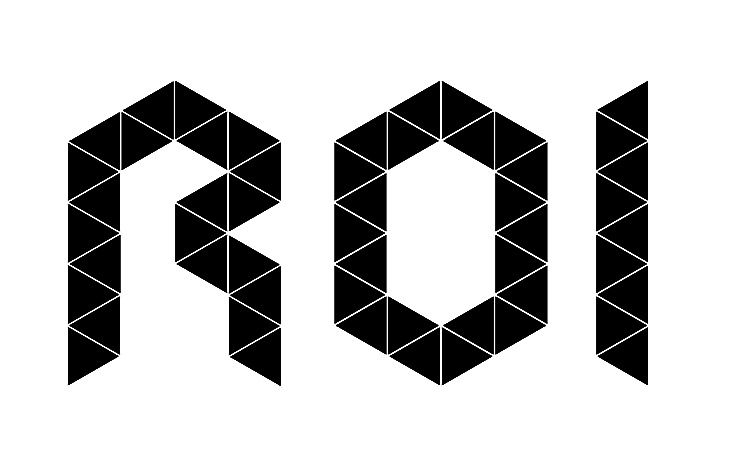 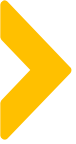 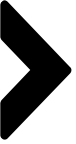 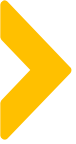 案例背景
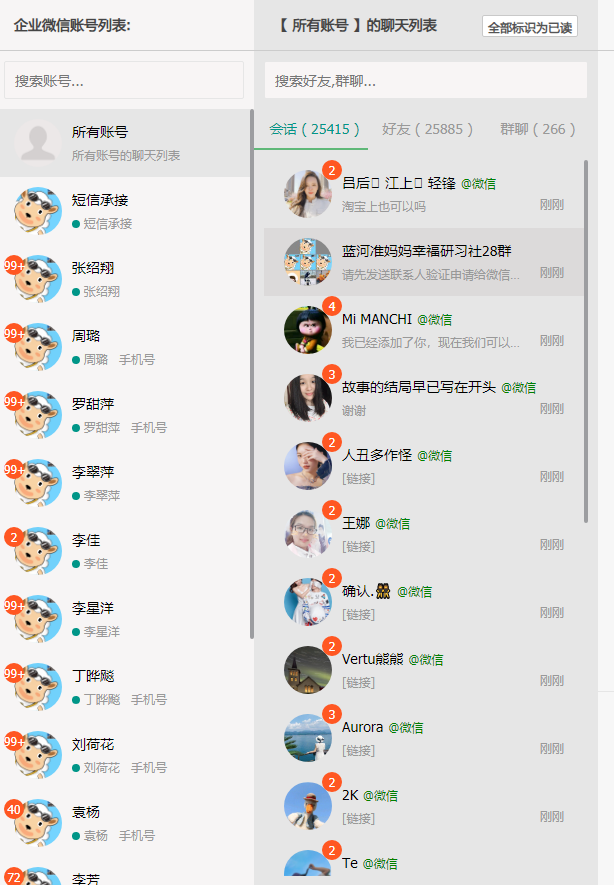 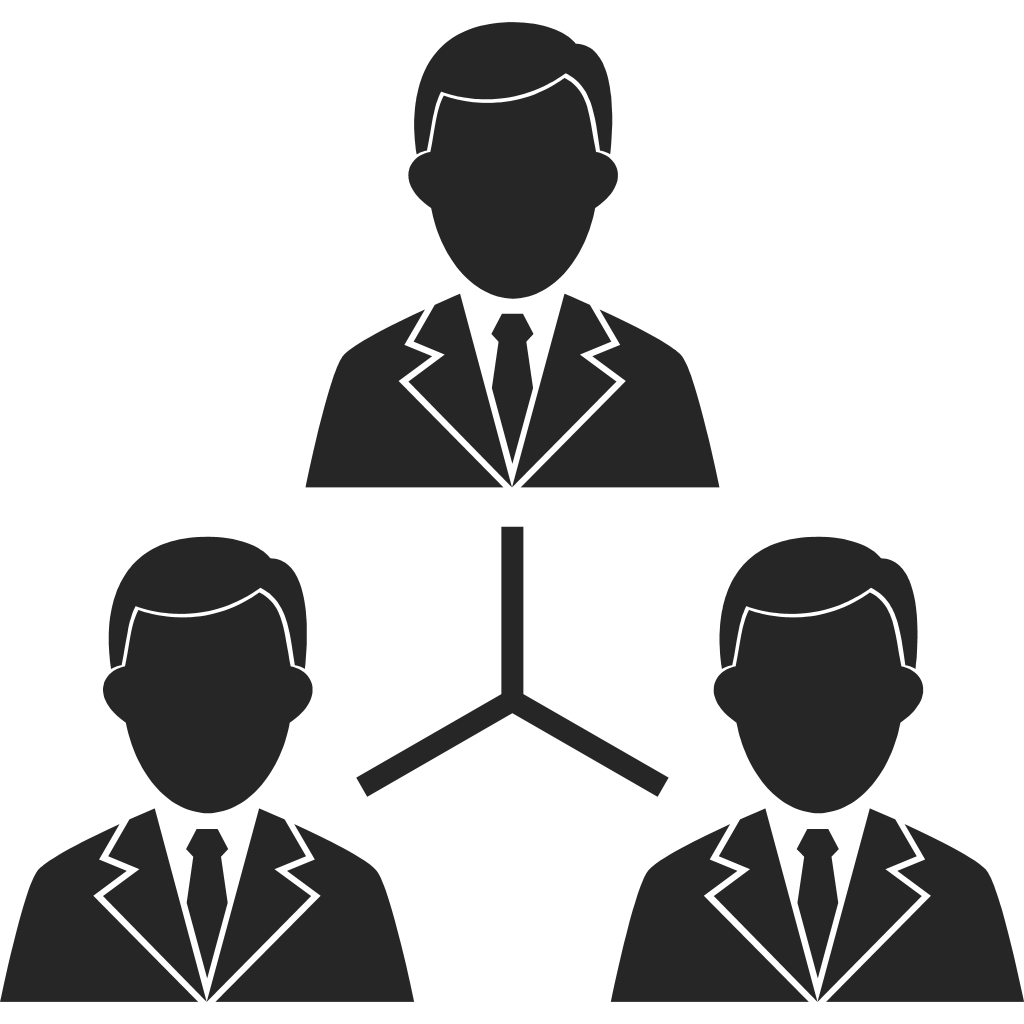 低人效+漏回复
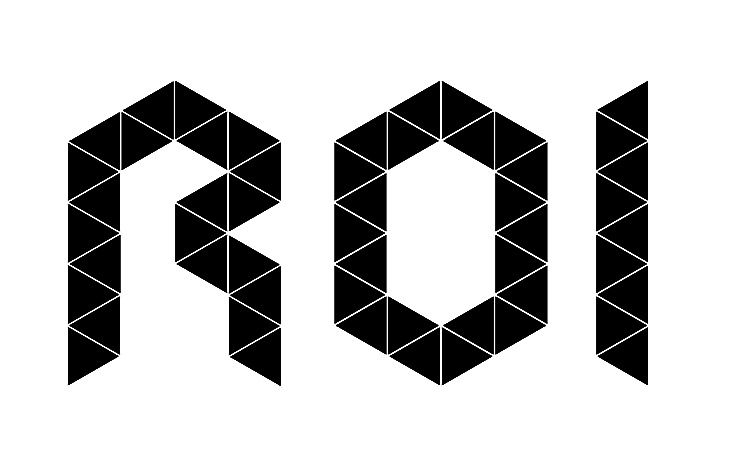 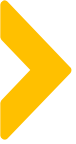 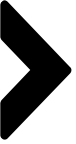 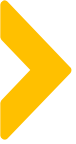 标星(颜色/标识)+置顶帐号
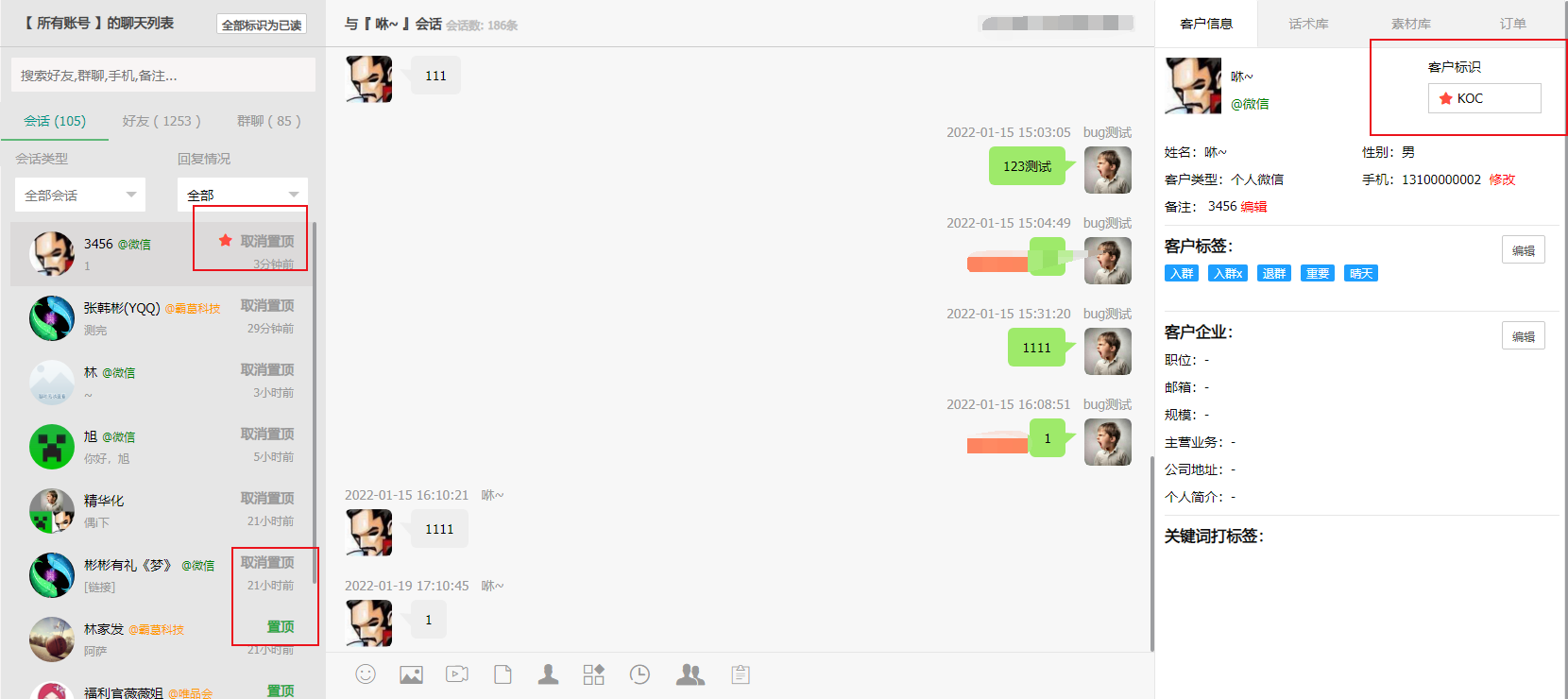 案例目标
步骤及运作流程
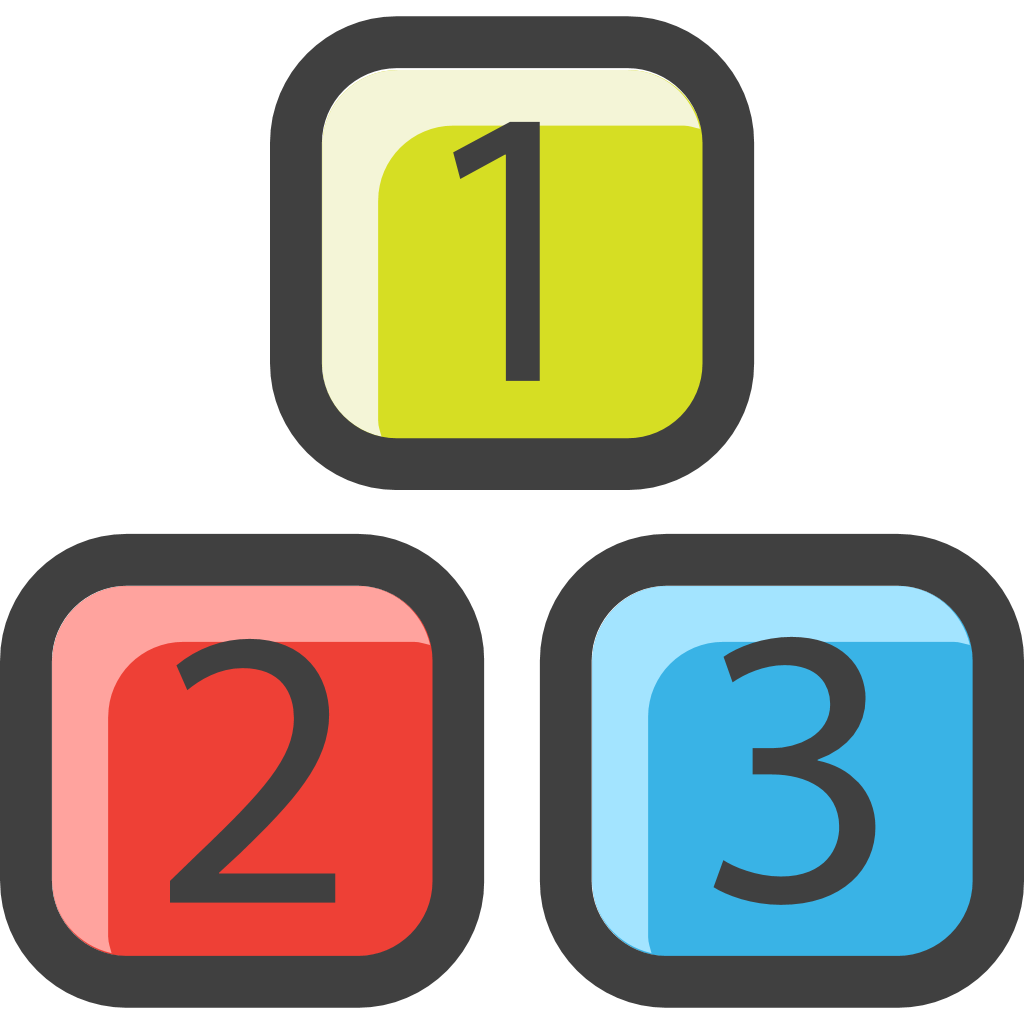 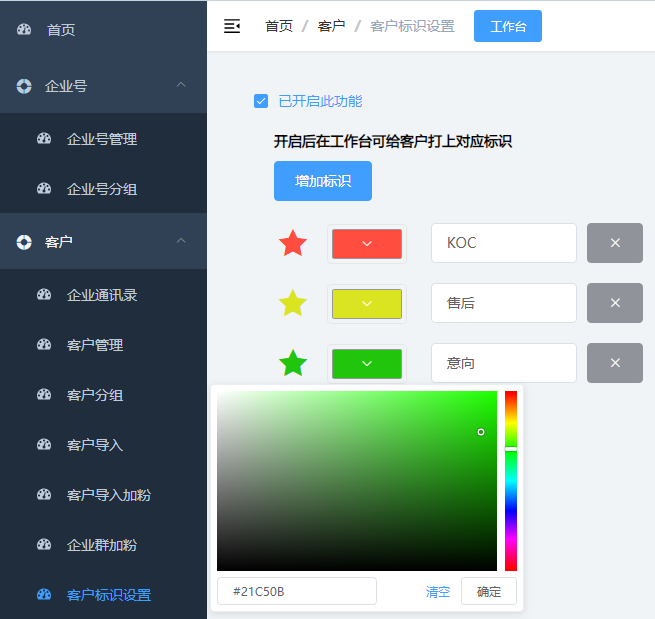 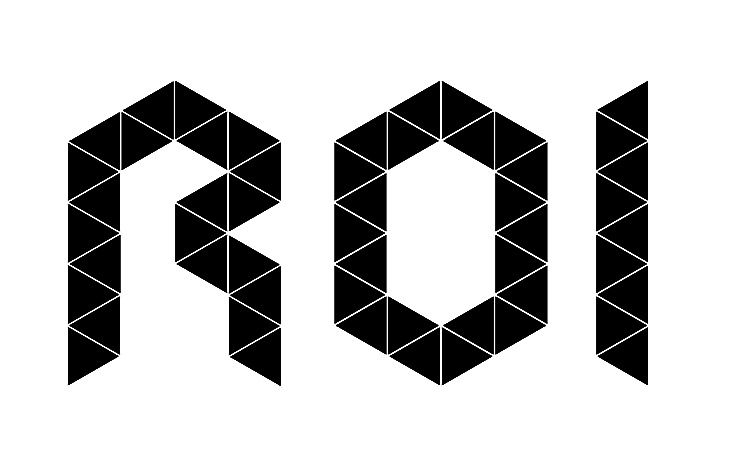 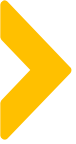 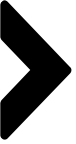 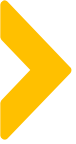 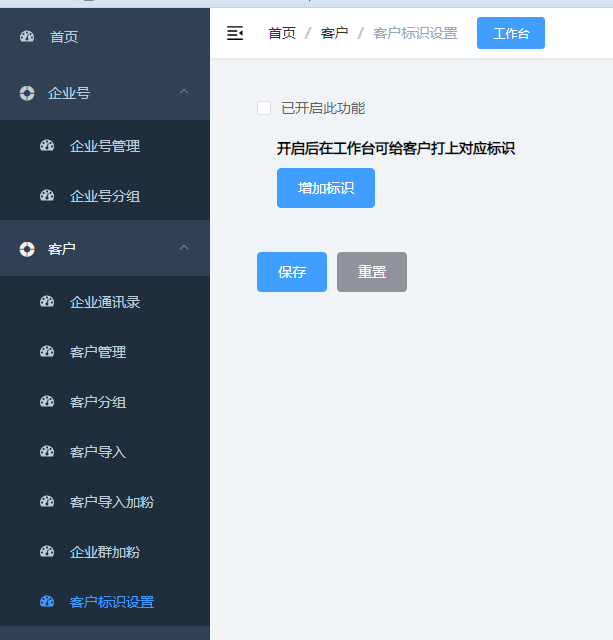 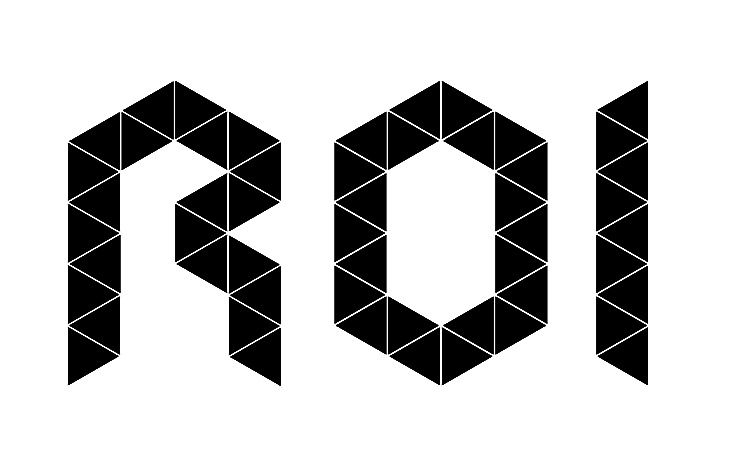 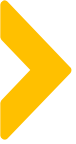 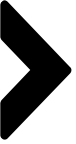 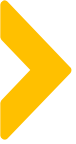 步骤及运作流程
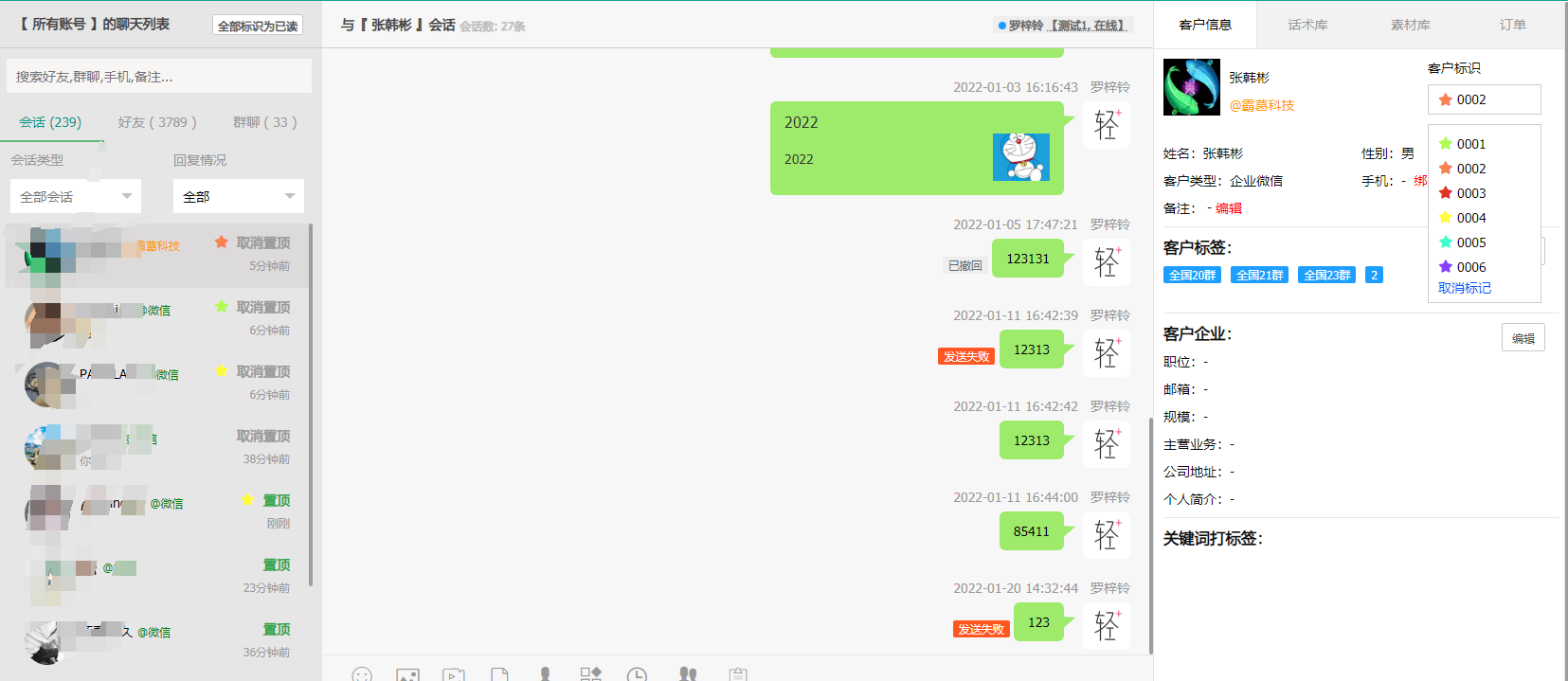 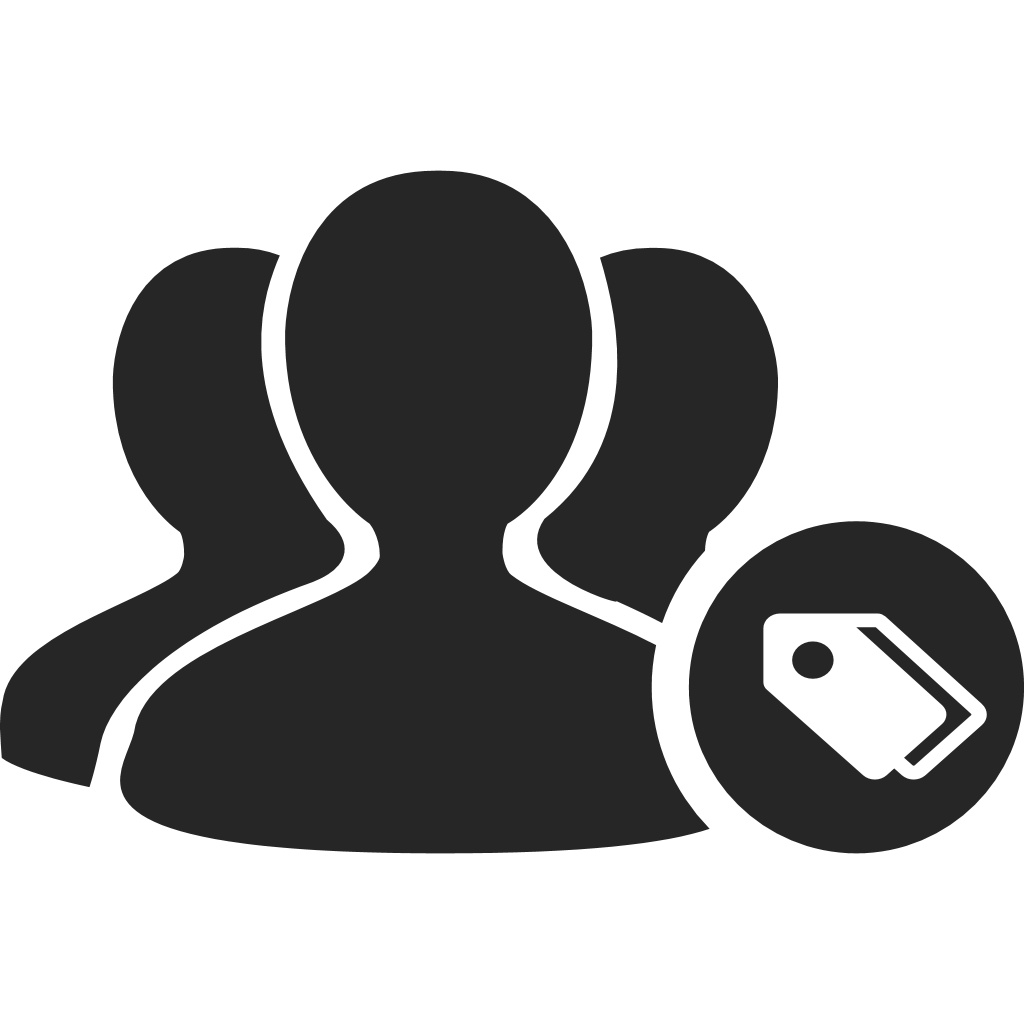 千人千标
        +
置顶对话.
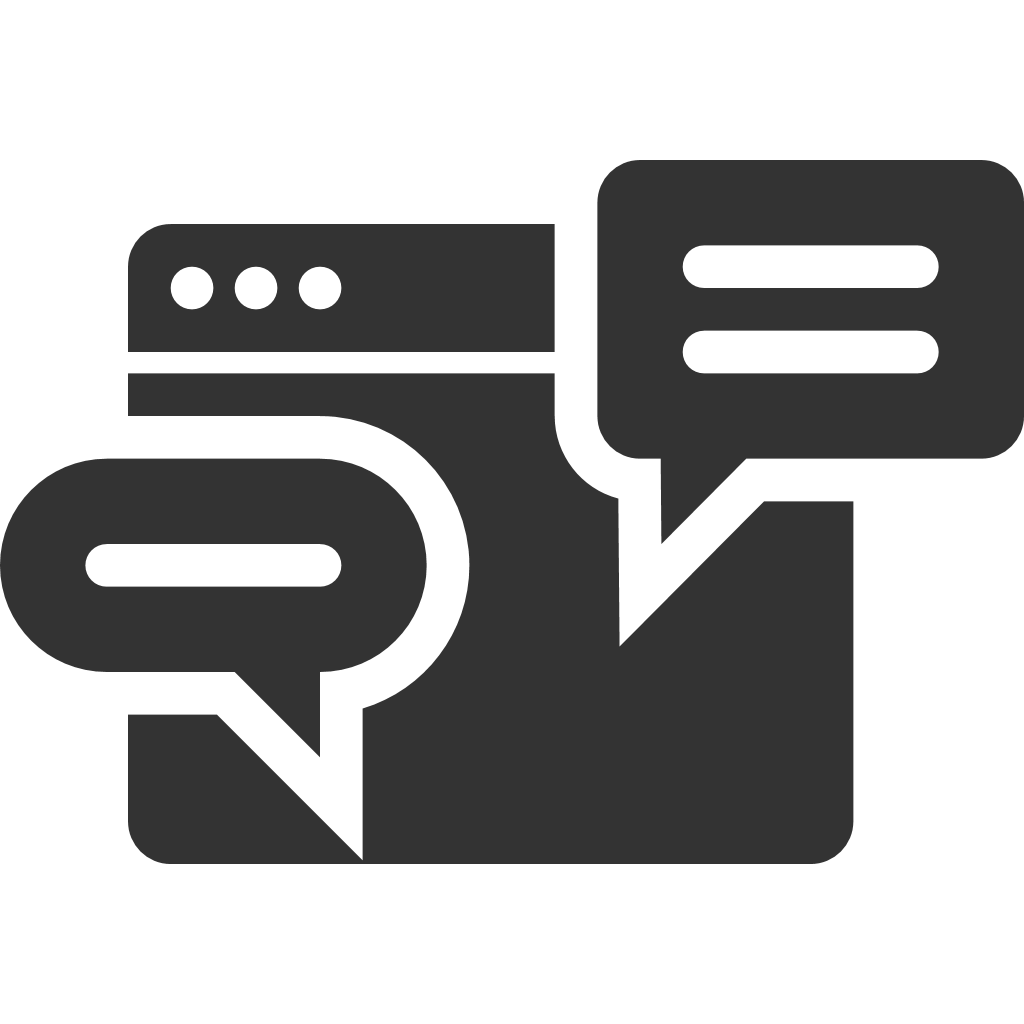 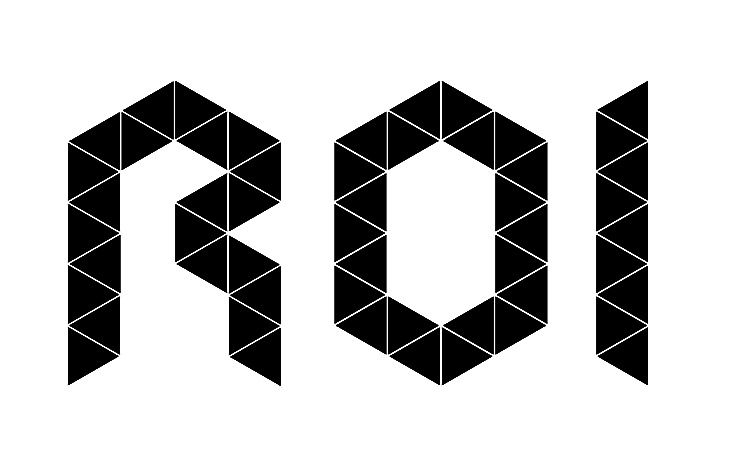 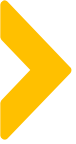 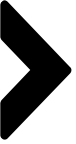 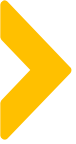 案例中待优化点及改善方向
待优化点:
     
     1.操作新添/取消标星+置顶,页面 ,会强制刷新(对话框重找).
     
     2.聊天列表:只显示标星,缺少标识文字.
改善方向:
    
    1.局部静态更新状况
     
    2.技术调整系统前端显示方式.
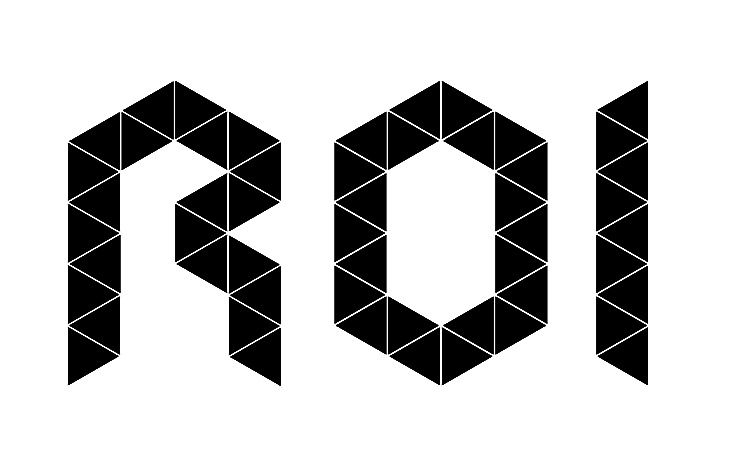 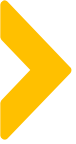 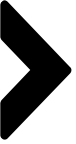 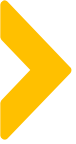 案例中亮点及可复用的点
销售和服务分层
数据分折数据
接待客服:提供线索.
销售顾问:进行深聊,开单
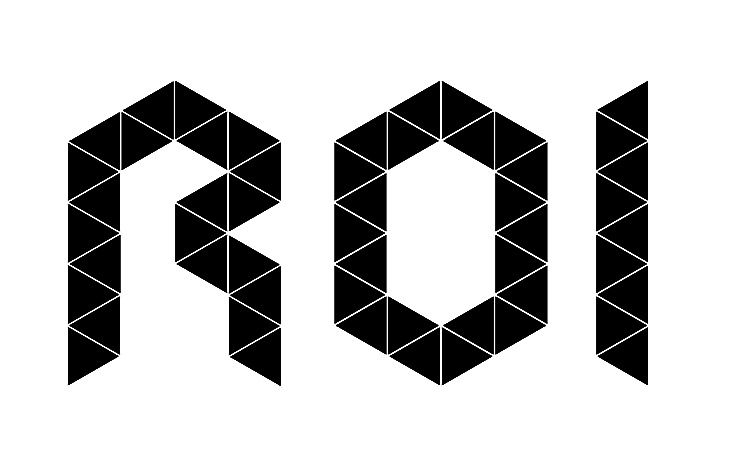 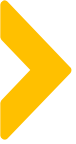 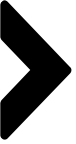 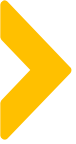 针对案例的延伸思考
标星颜色根据时间自动化变化(浅-深)
     
     
实现”锁客”?
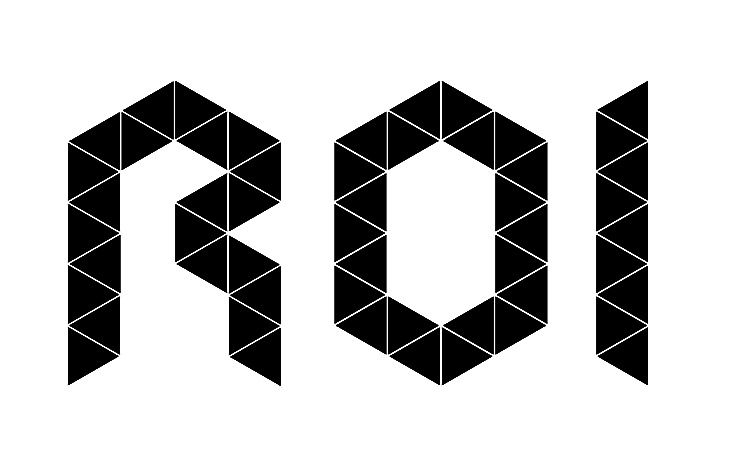 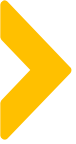 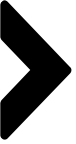 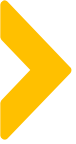 评分表
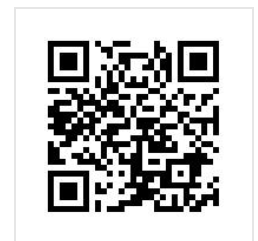 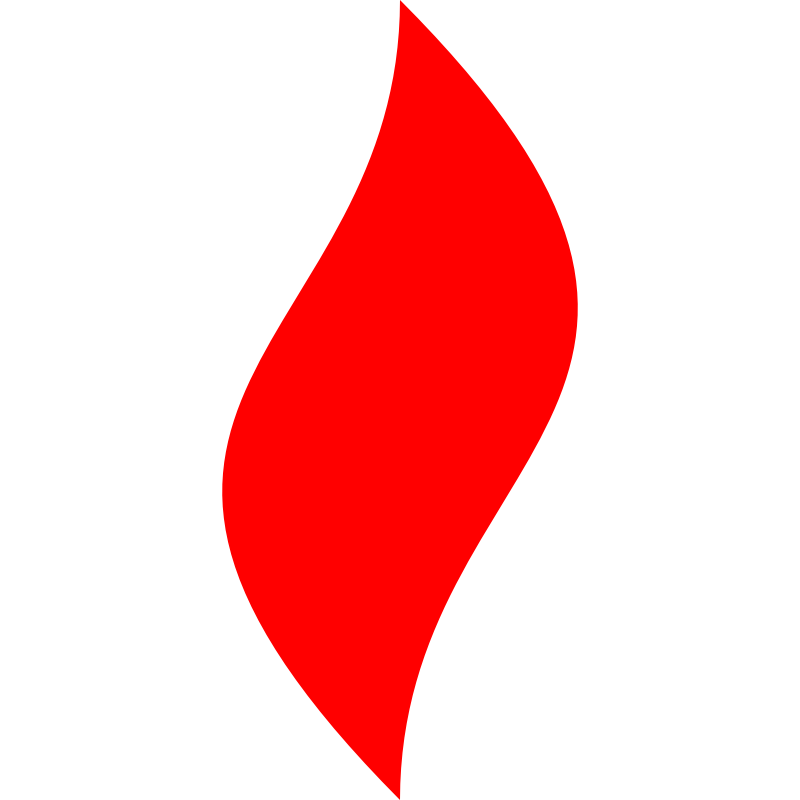 点燃
品牌私域运营中心
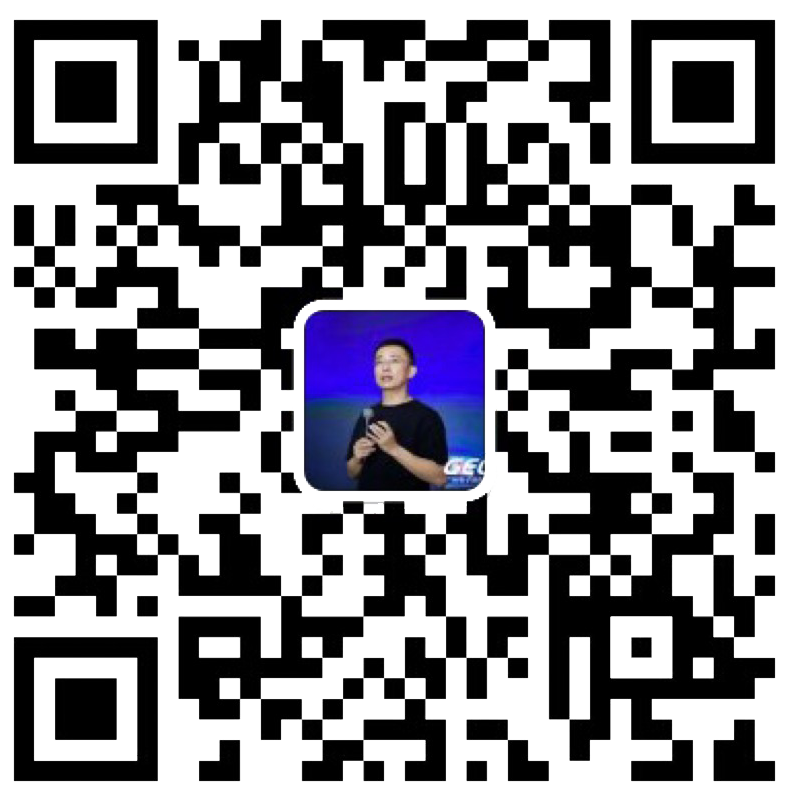 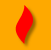 最专业的品牌私域运营服务商
帮你管理最有价值的用户资产
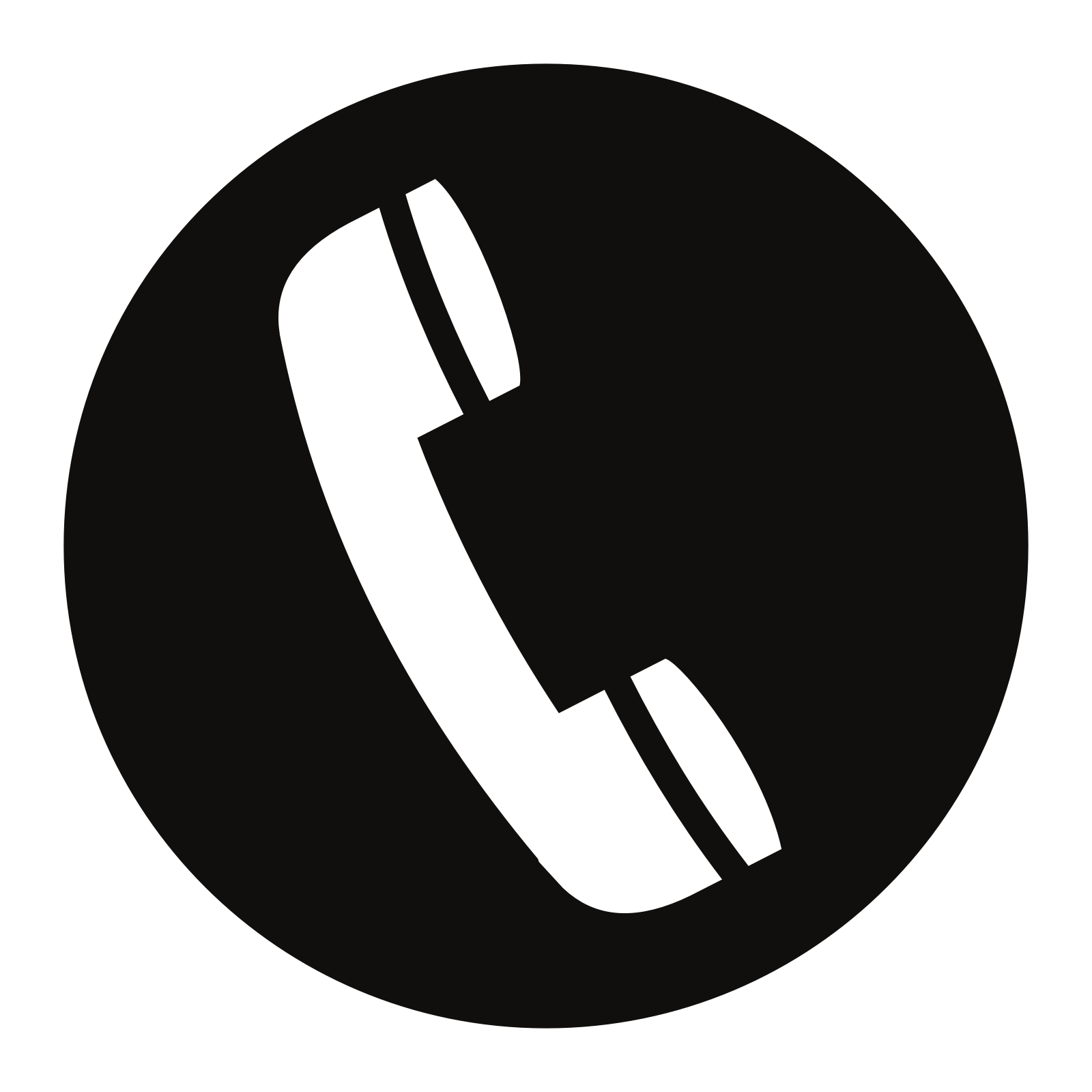 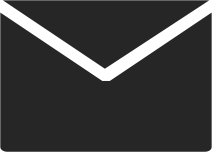 Wei Zi Jun
+86   139  0227  0098
WeChat
510970969@qq.com